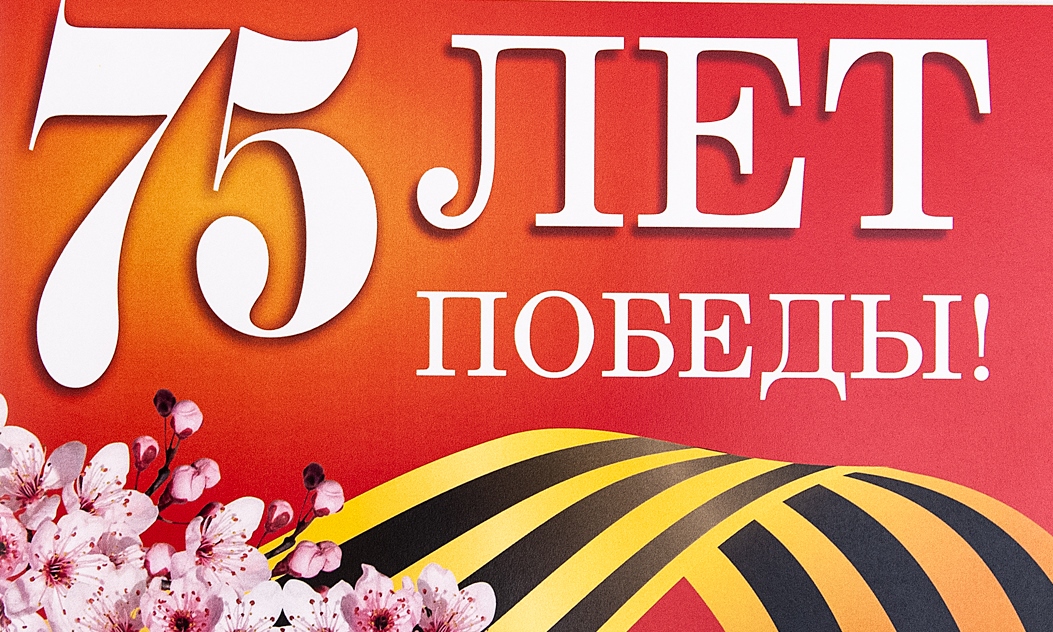 Вечер  памяти
«Вы взрослели под грохот снарядов…»
Разработали:
Овчинникова Надежда Сергеевна
Шатрова Наталья Владимировна
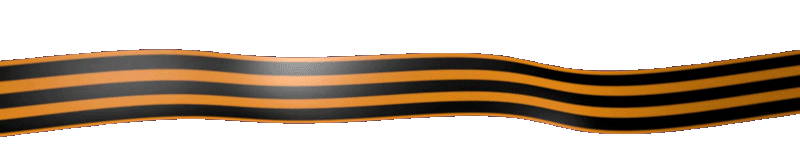 Мы помним!
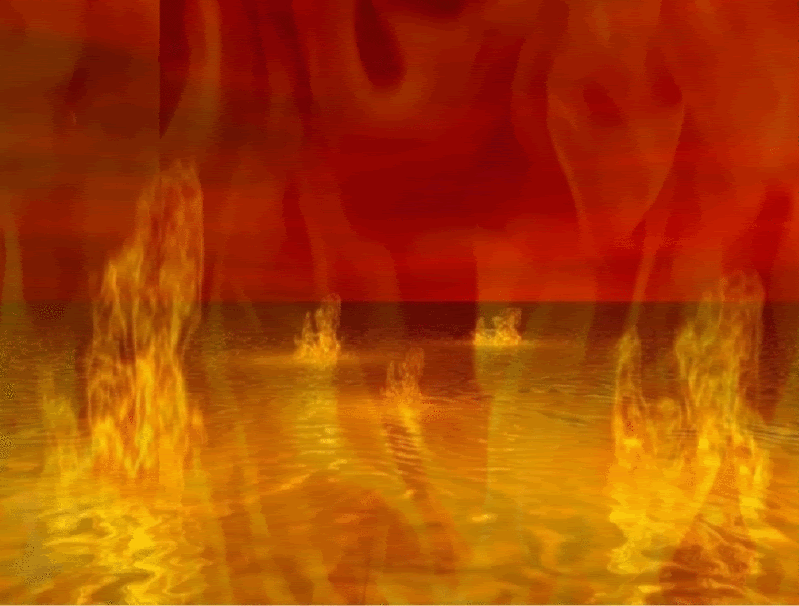 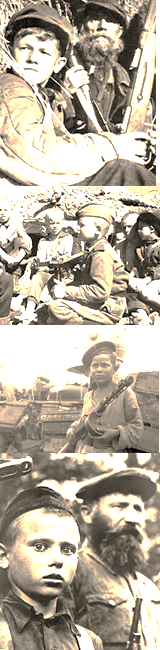 Вы  взрослели 
под грохот снарядов …

юным защитникам 
Крыма и Севастополя
 ПОСВЯЩАЕТСЯ
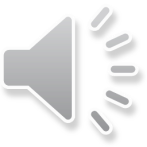 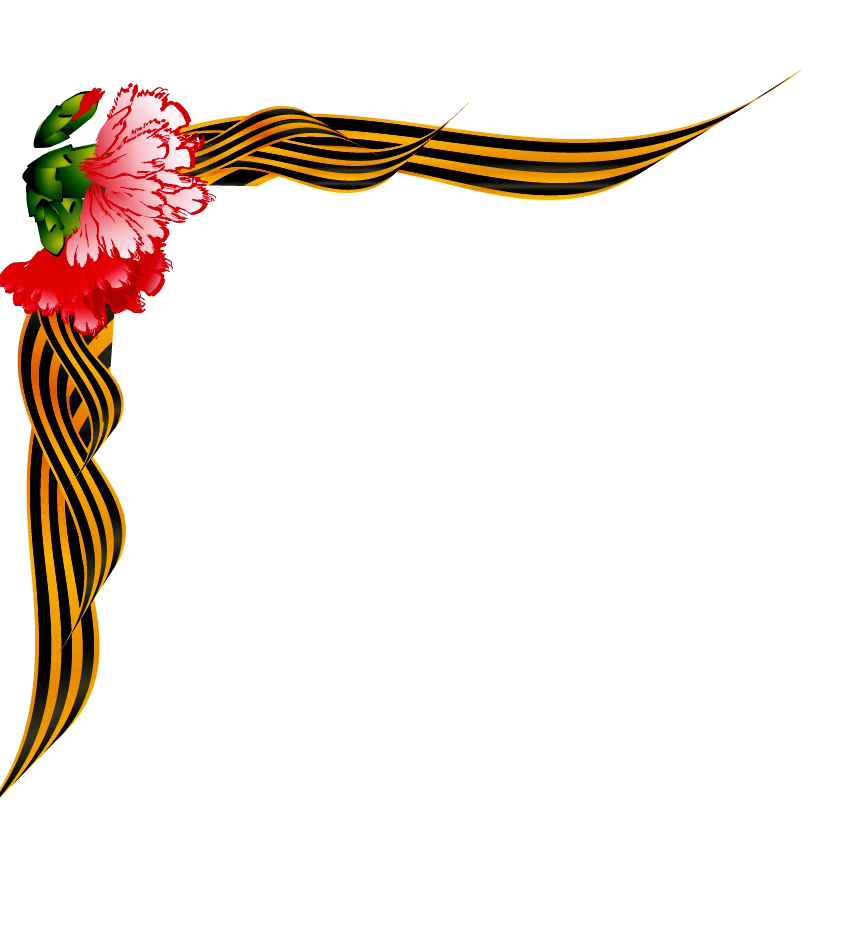 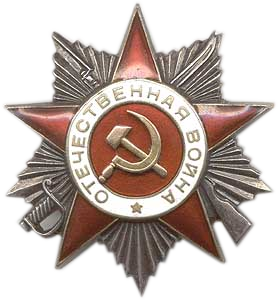 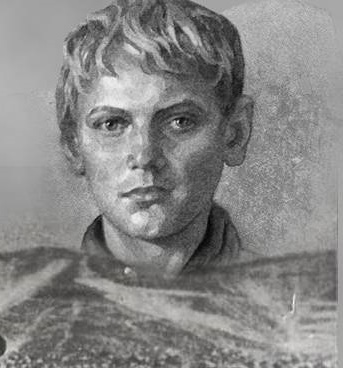 Новицкий
Виктор
Родился 9 сентября
 1927 года  в городе Новороссийске.
8 сентября 1942 года в Новороссийске зверски убит. 
Ему было 14 лет.
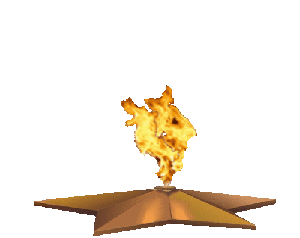 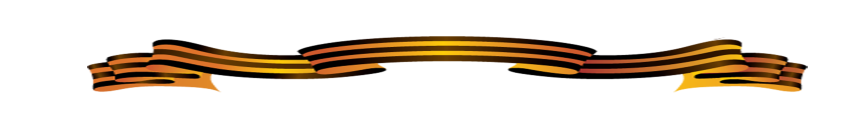 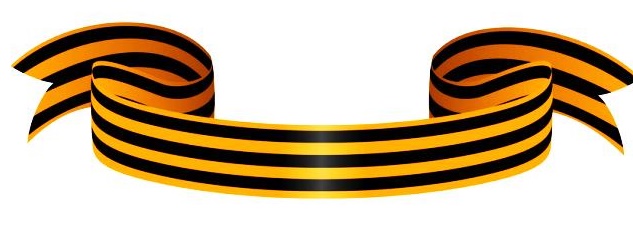 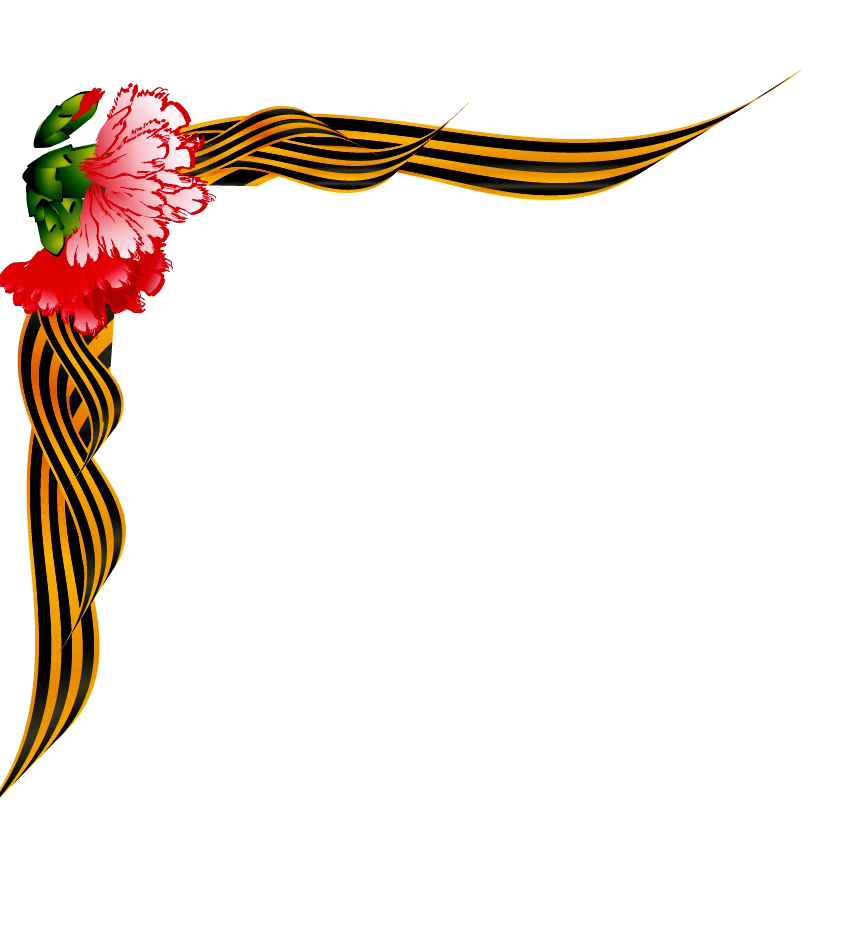 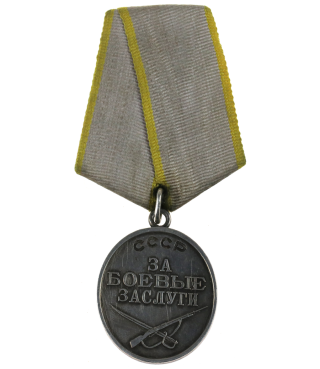 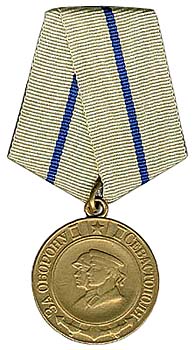 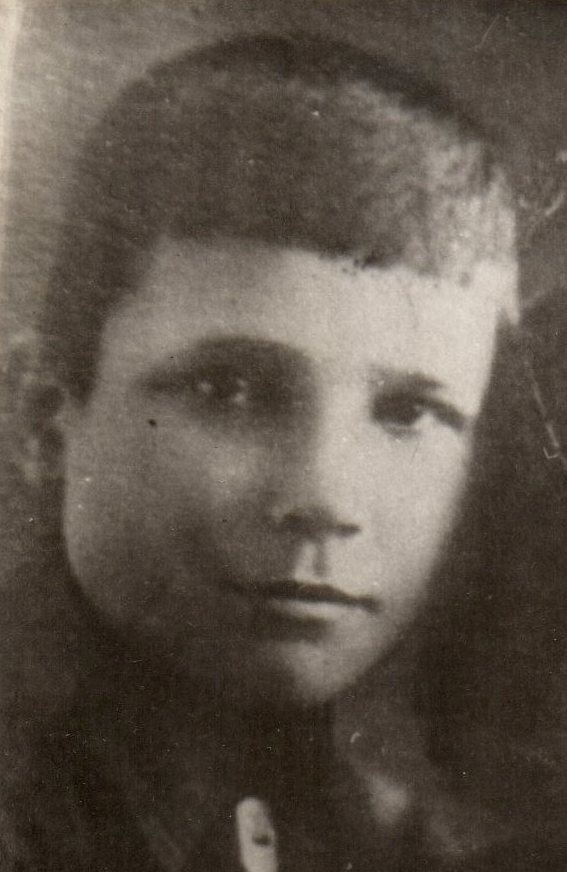 Рацко
Юрий
Родился  в 1928 году. 
Вместе с отцом ходил на боевые задания. Он помогал партизанам отбивать атаки фашистов. 
В 1942 году Юра погиб в бою. 
Ему было 14 лет.
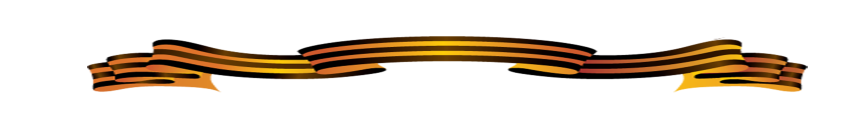 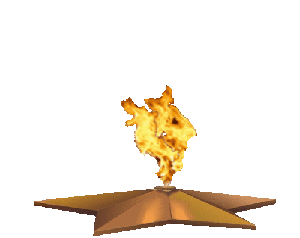 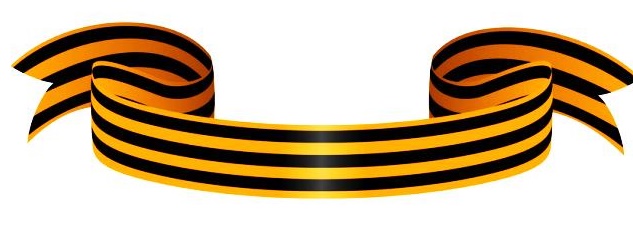 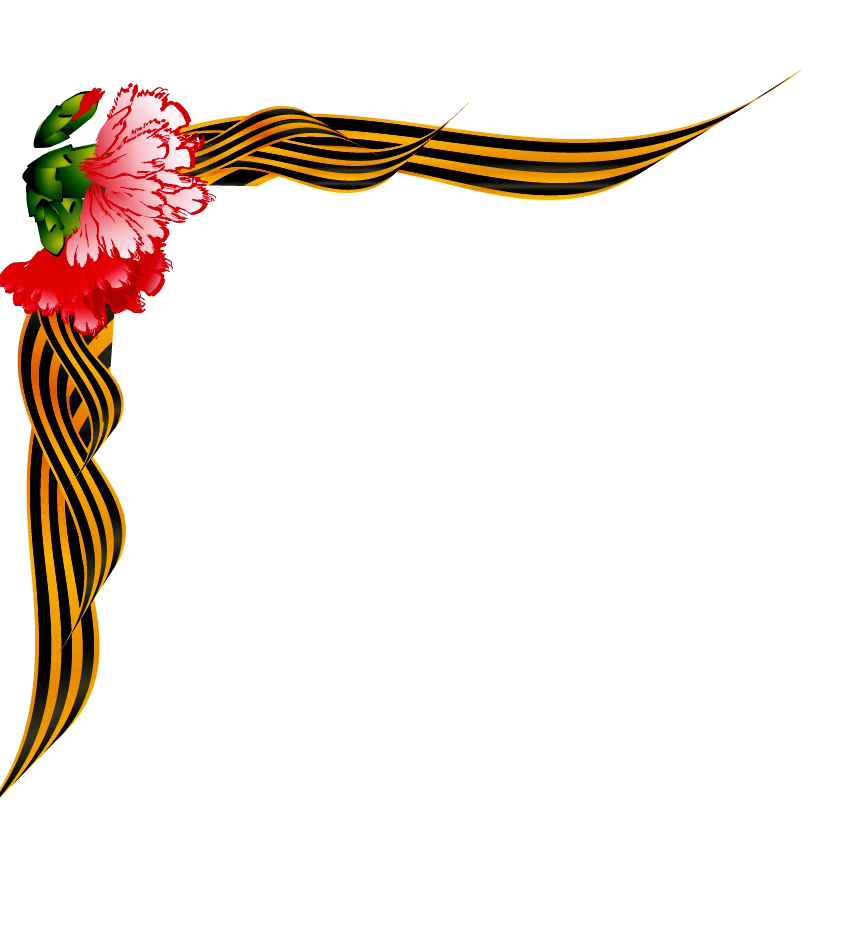 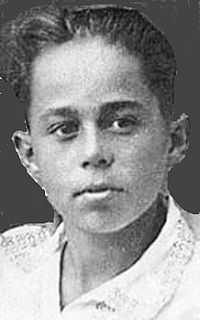 Дубинин
Владимир
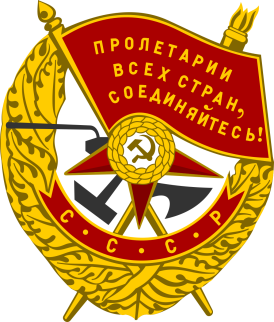 Родился 29 августа 
1927 года в городе Керчи.
Отважный  партизанский разведчик, пионер-герой.
2 января 1942 года юный герой погиб, подорвавшись на мине.
Ему было 15 лет.
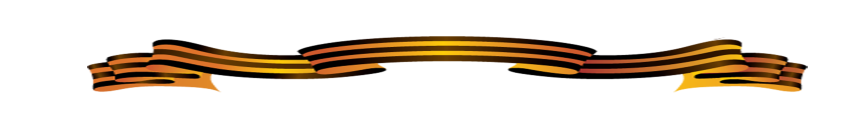 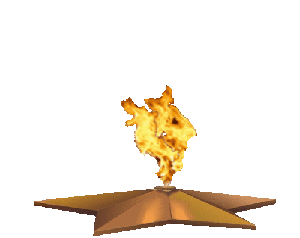 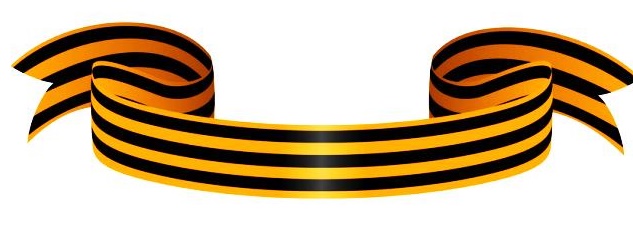 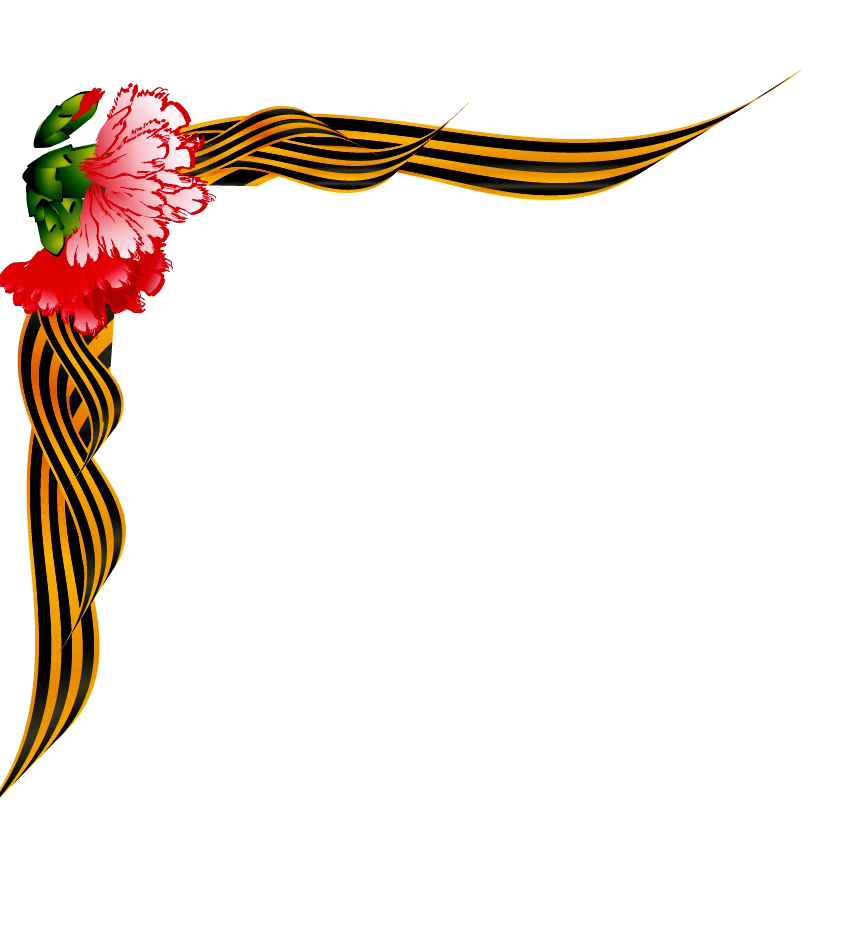 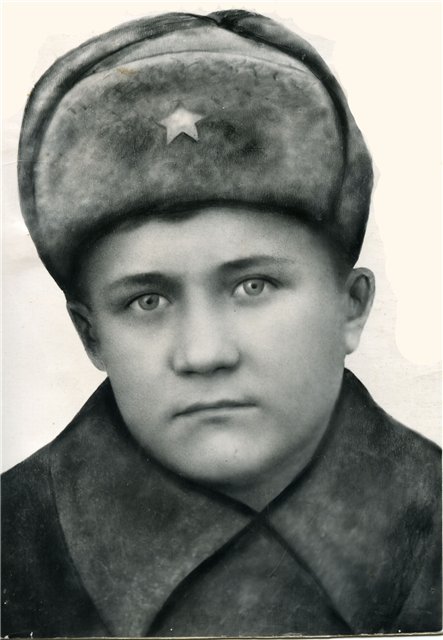 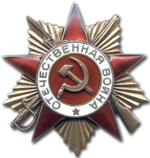 Волков
 Валерий
1929 года рождения.
 Пионер-герой, разведчик. 1 июля 1942 года, отражая атаку противника, героически погибает, бросив связку гранат под наступающий танк.
Ему было 13 лет.
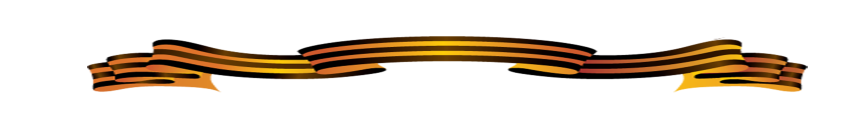 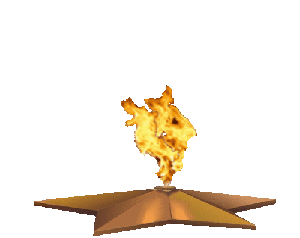 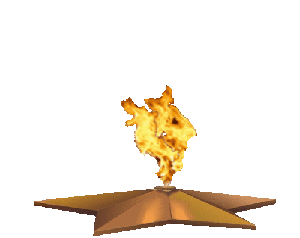 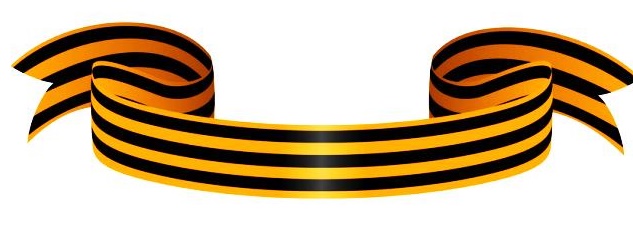 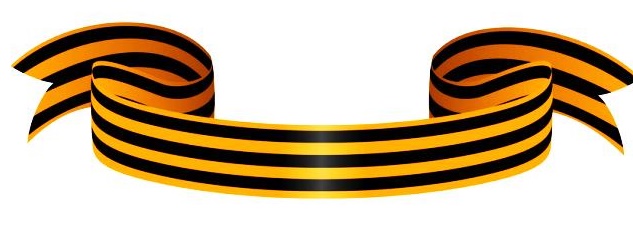 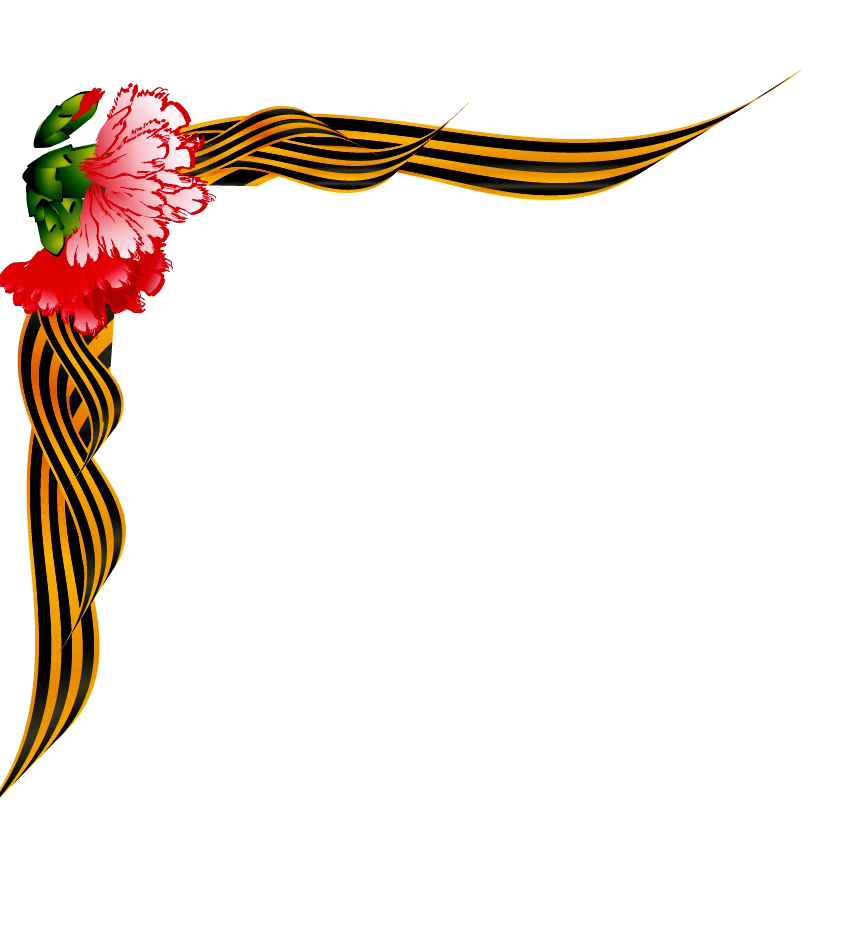 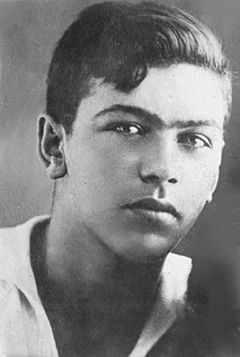 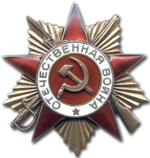 Чекмак
 Вилор
Родился 20 декабря 1925 года, 
Симферополь.
Юный разведчик Севастопольского партизанского отряда. 
Погиб 10 ноября 1941 года.
Ему было 15 лет.
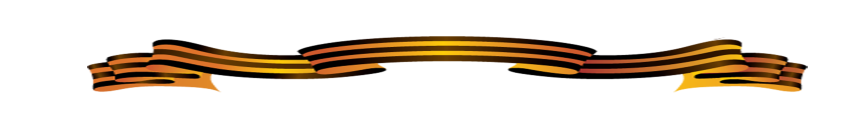 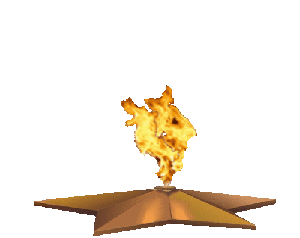 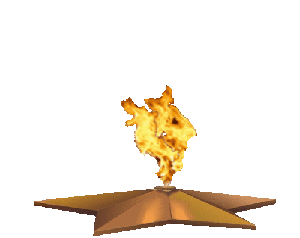 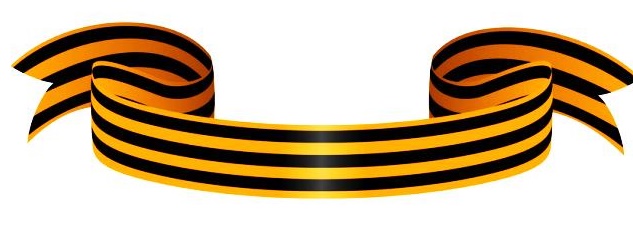 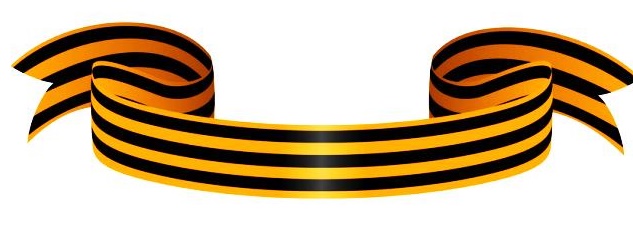 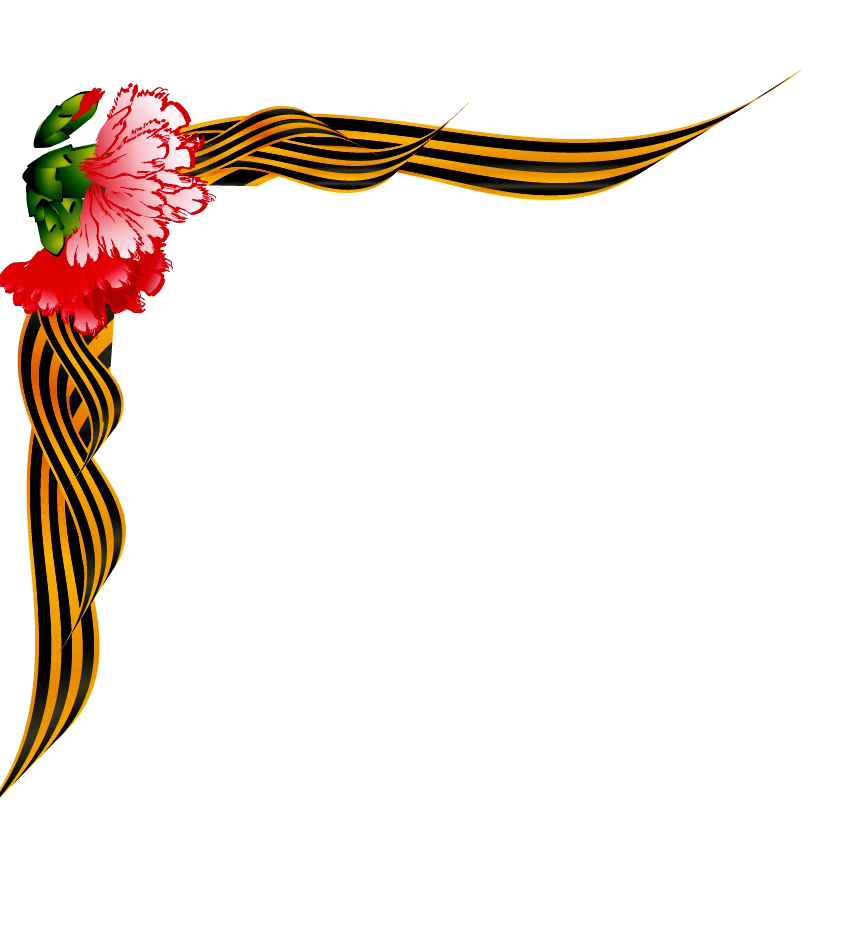 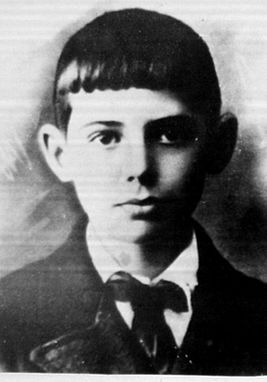 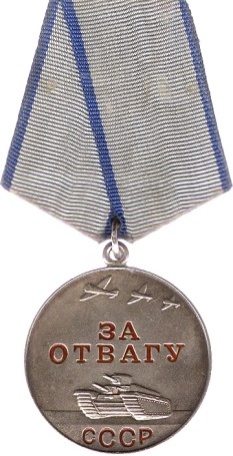 Коробков
 Виктор
Родился 4 марта 1929 года в Феодосии. 
Разведчик 3-й бригады Восточного объединения партизан Крыма.
9 марта 1944 года расстрелян фашистами.
Ему было 15 лет.
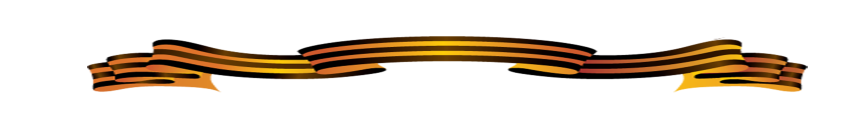 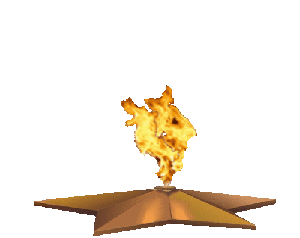 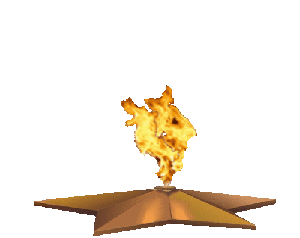 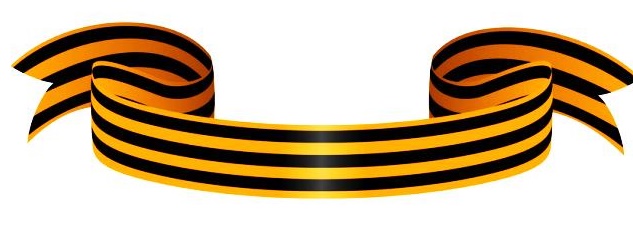 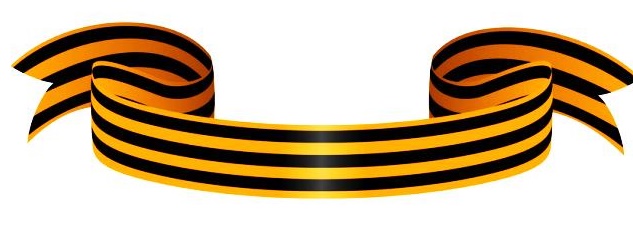 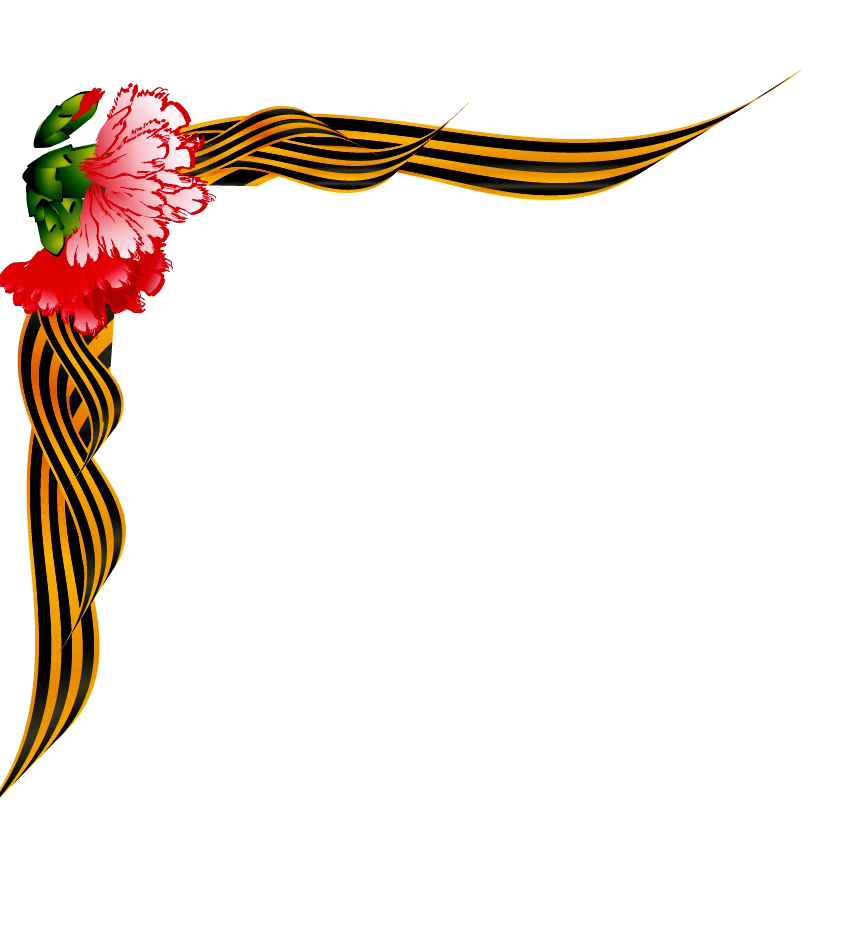 Братья Стояновы
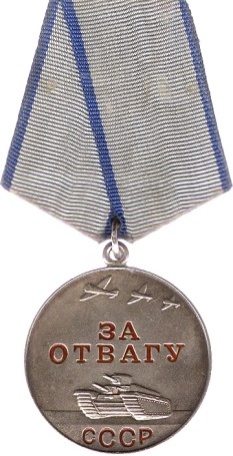 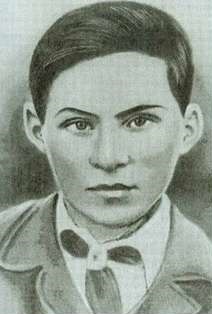 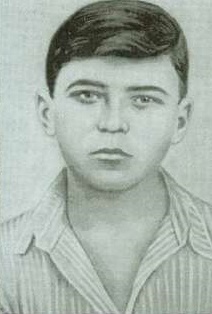 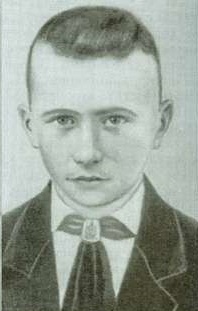 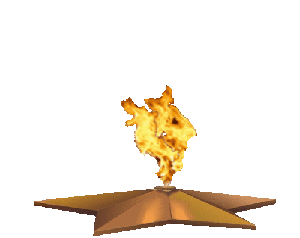 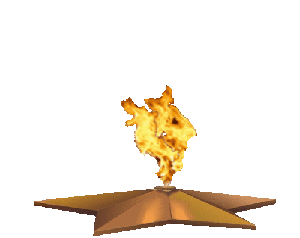 Анатолий
Родился  в 1924 г.
Юрий 
Родился  в 1926 г.
Дмитрий  
Родился в 1928 г.
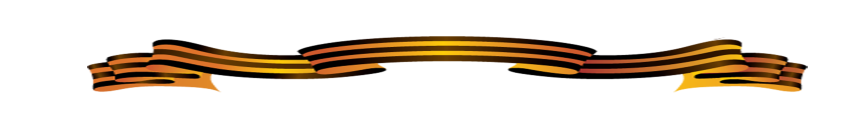 1 марта 1944 года фашисты вывели братьев на расстрел. 
Через две недели Старый Крым был освобожден.
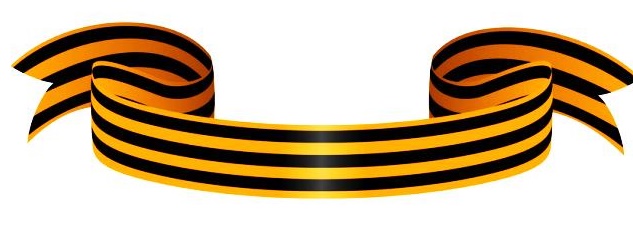 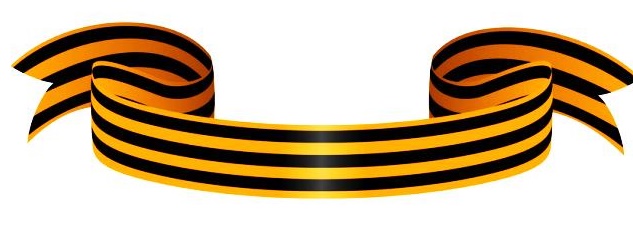 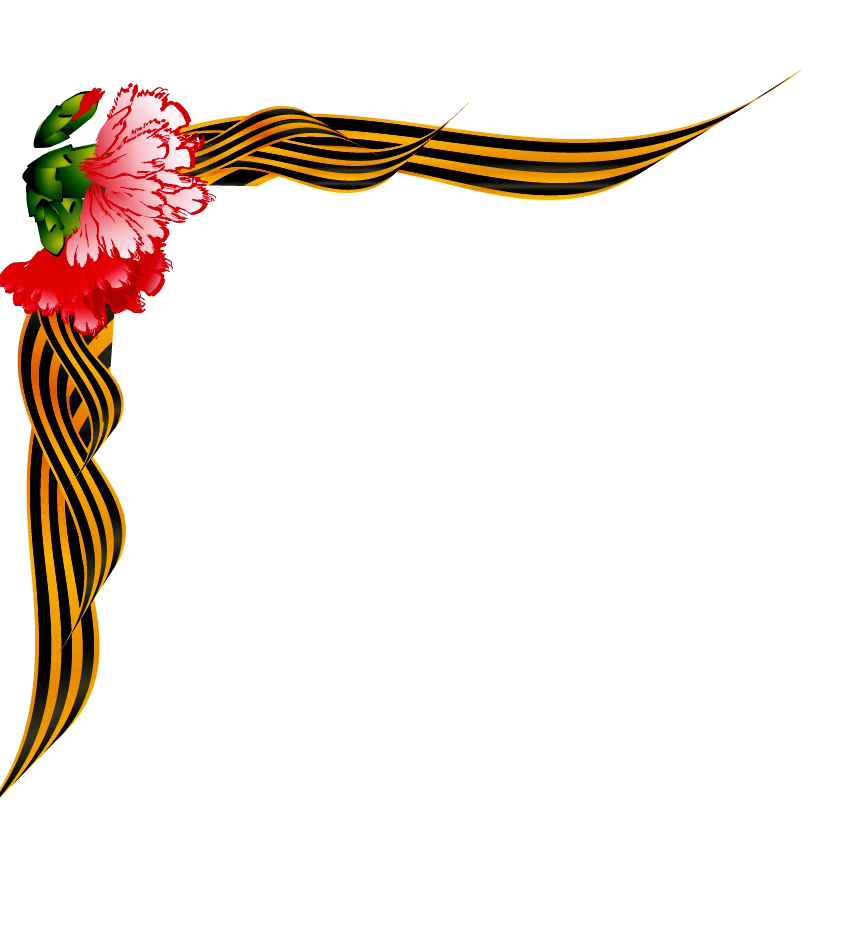 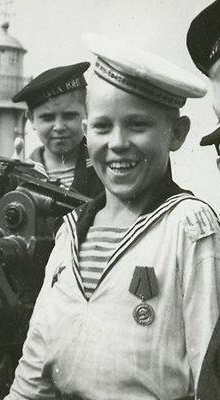 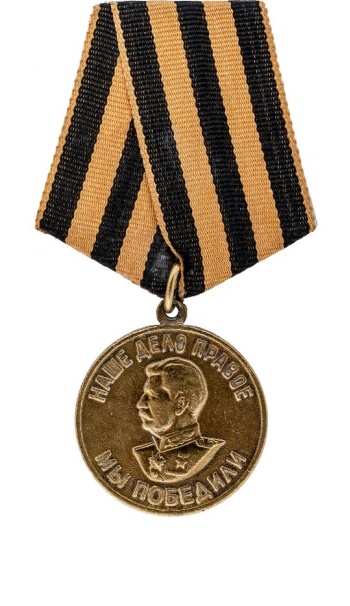 Кулешин
 Борис
Родился  в 1928 году 
в городе Сталино (современный Донецк).
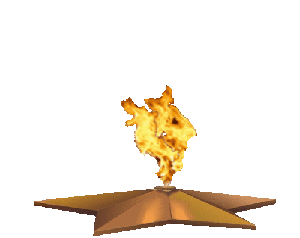 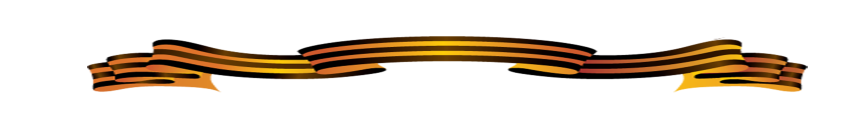 Воспитанник  экипажа лидера эсминцев «Ташкент»
Умер в 1998 году и похоронен в городе Астрахань.
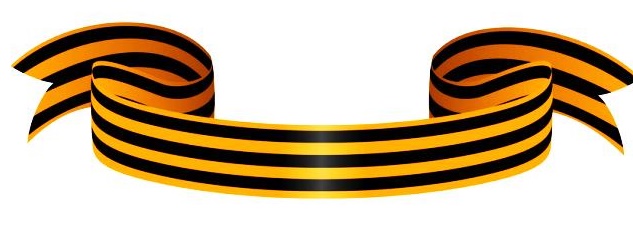